Взаимосвязь всех участников воспитательно-образовательного процесса в воспитании любви к семье, родному городу, стране у детей дошкольного возраста
Гревцева И. А. -учитель-логопед 1 квалификационной категории
Татарникова Л.П. –учитель-логопед 1 квалификационной категории
Рехтина И. В. –воспитатель1 квалификационной категории
Жабина Е. Н. – воспитатель высшей квалификационной категории
Прокудина  М. В.-воспитатель1 квалификационной категории
МБ ДОУ «Детский сад № 258» комбинированного вида города Новокузнецка
«Человеку никак нельзя жить без Родины, как нельзя жить без сердца»                                          К. Паустовский
Творческая группа
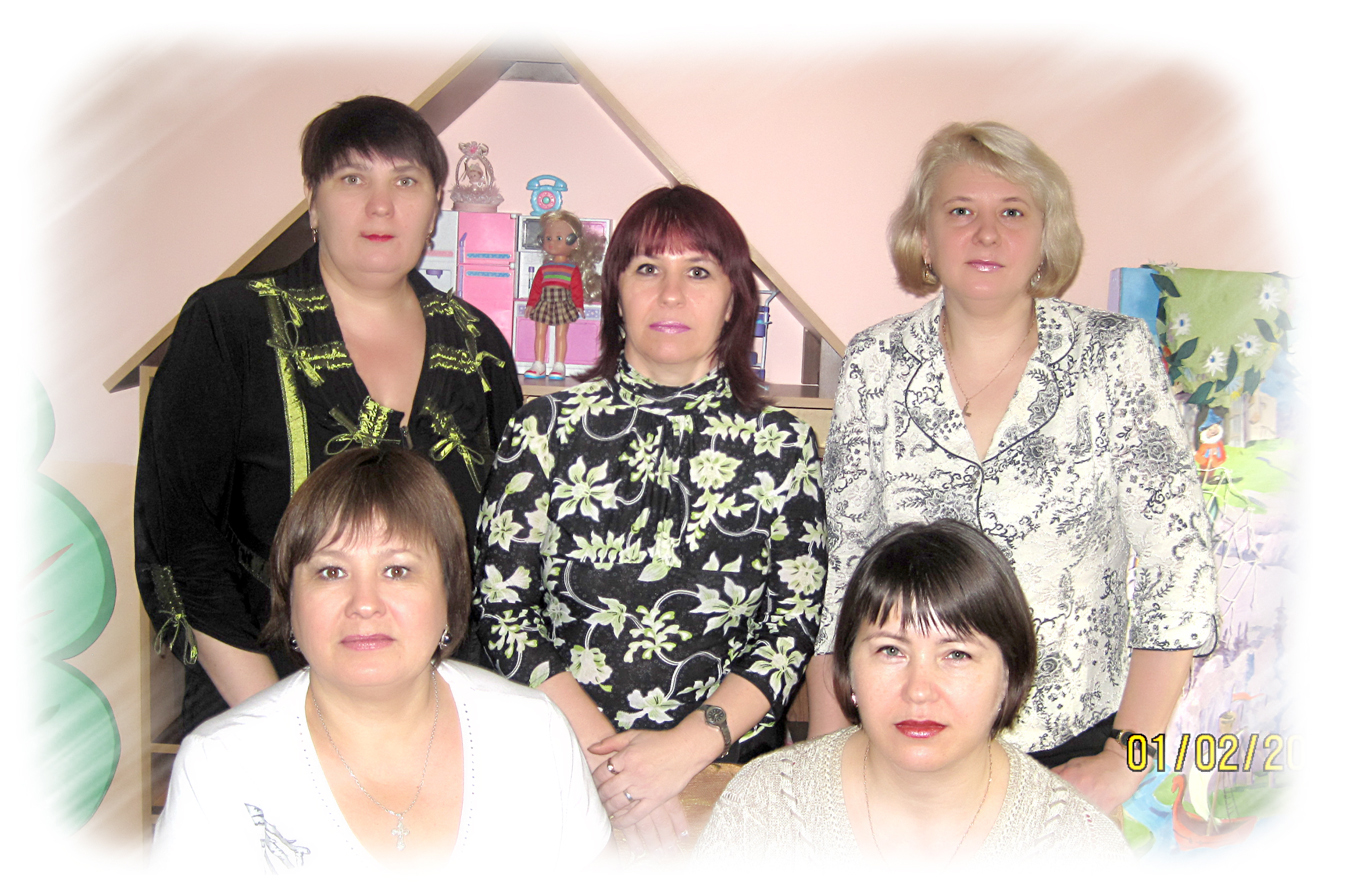 Лексический план(блочный)
1 блок
Природа родного края
3 блок
История семьи
2 блок
Моя Родина
Природа родного края
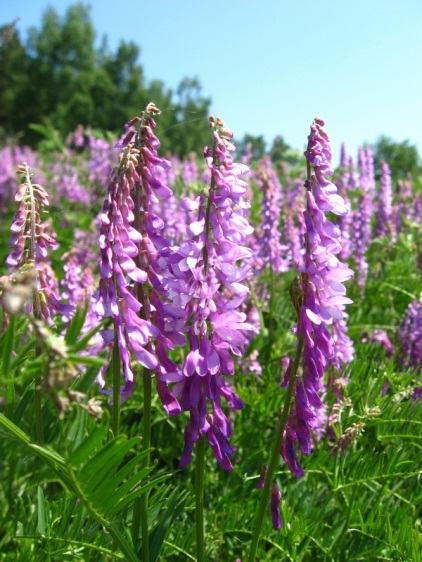 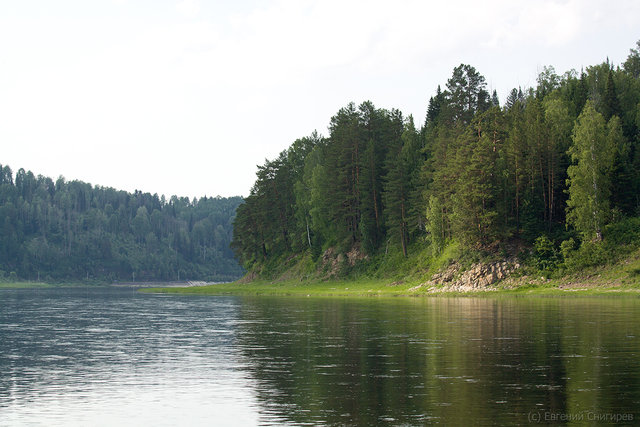 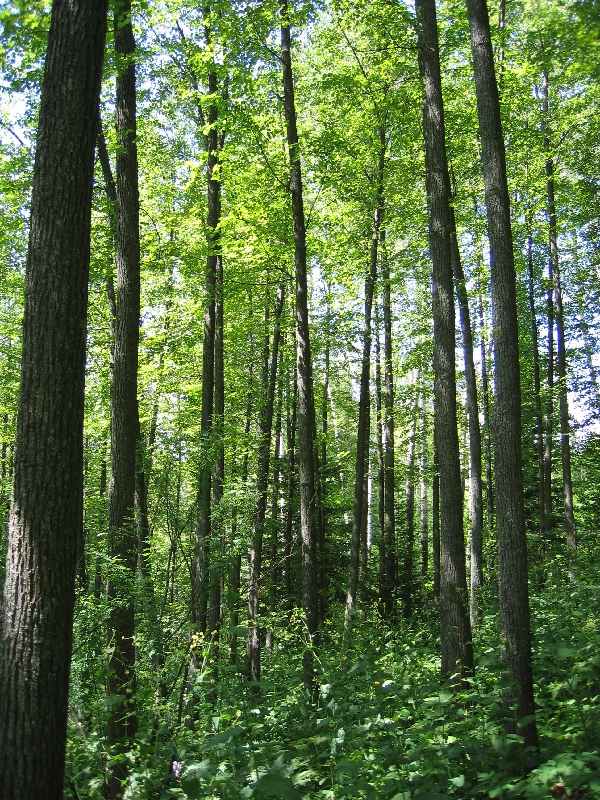 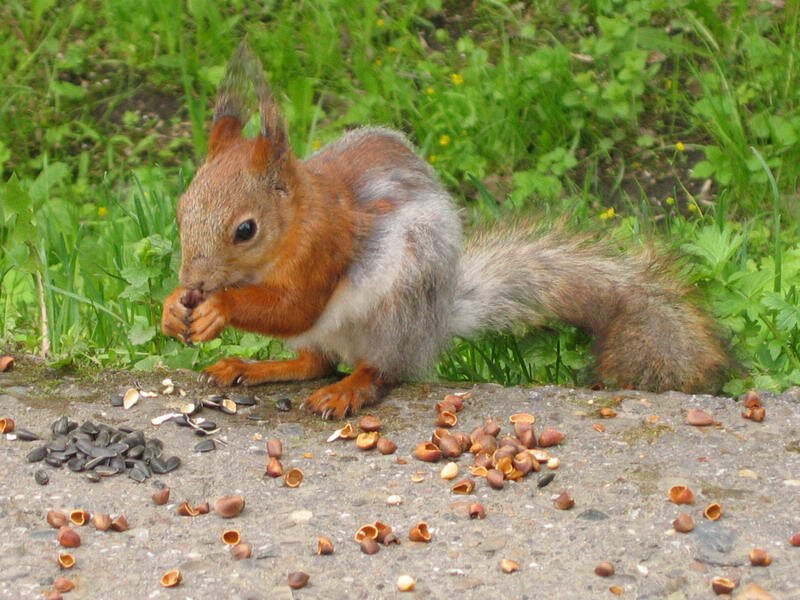 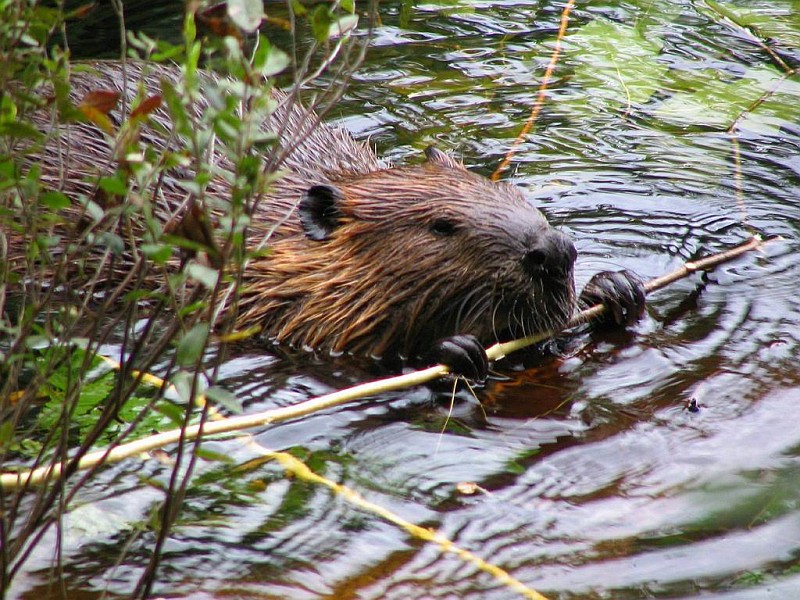 Моя Родина
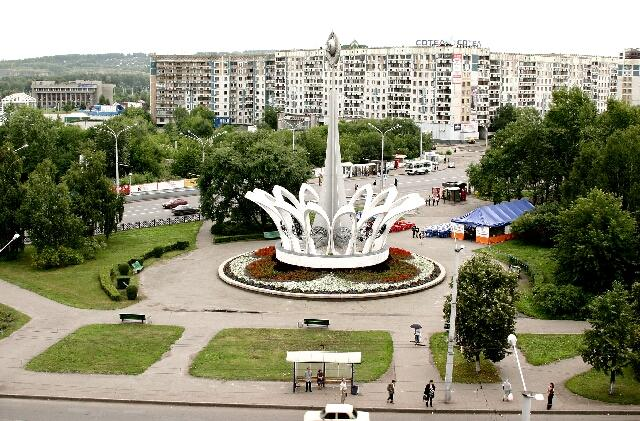 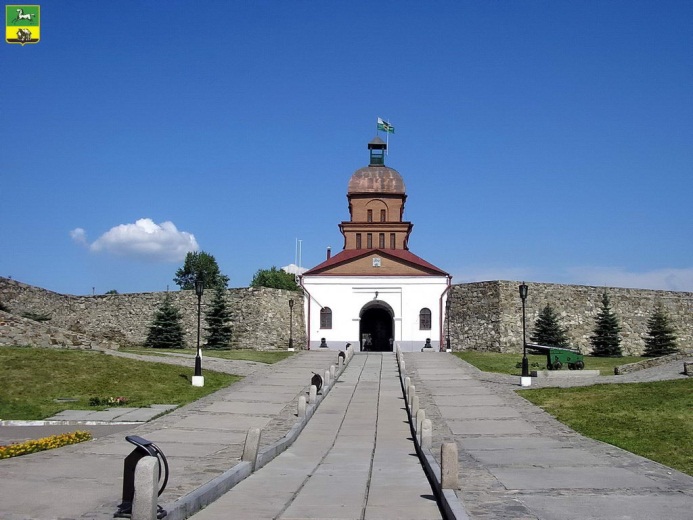 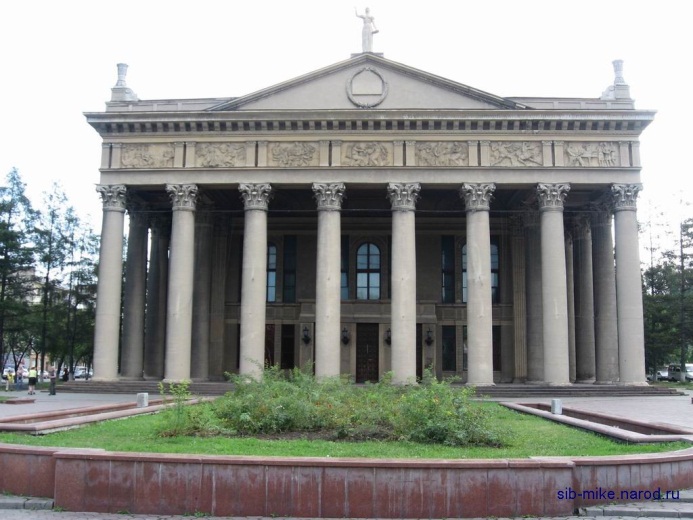 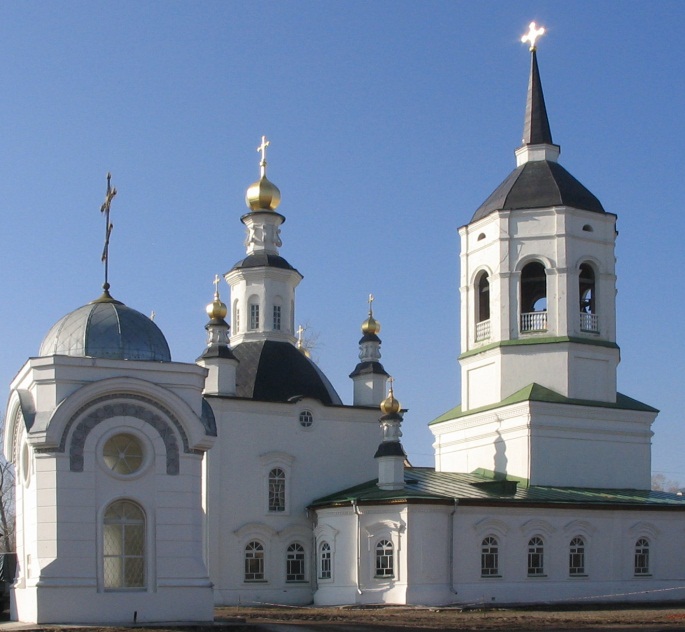 История семьи
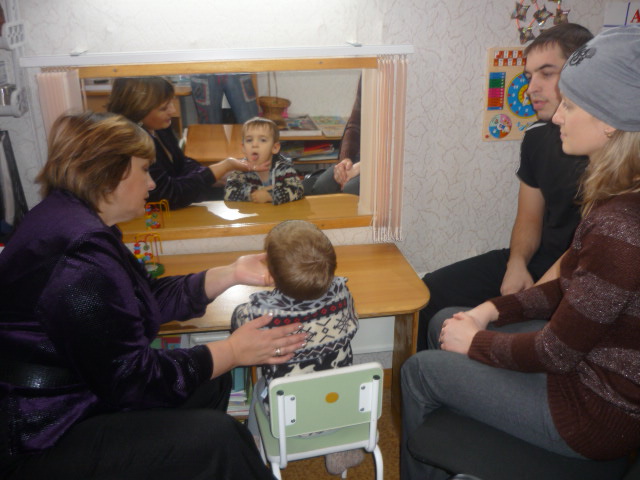 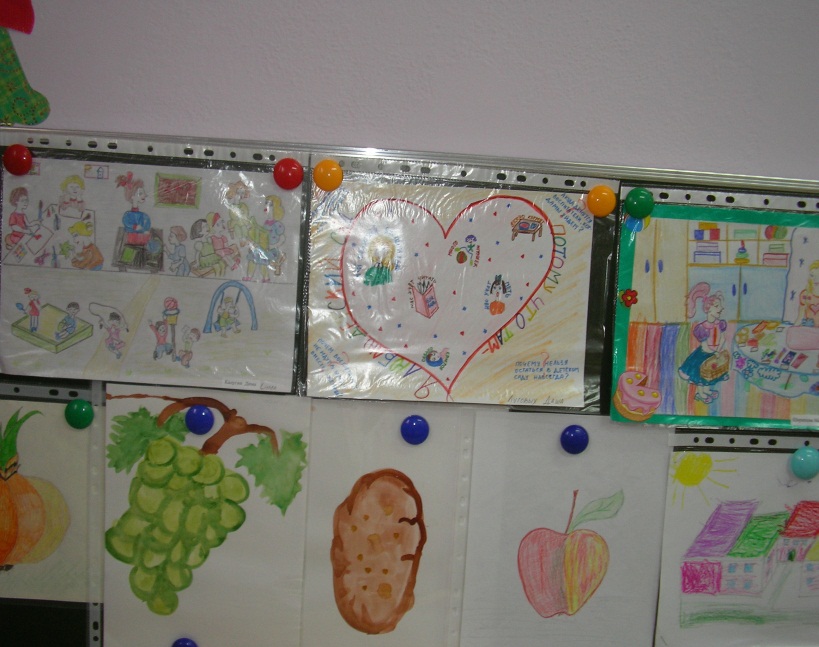 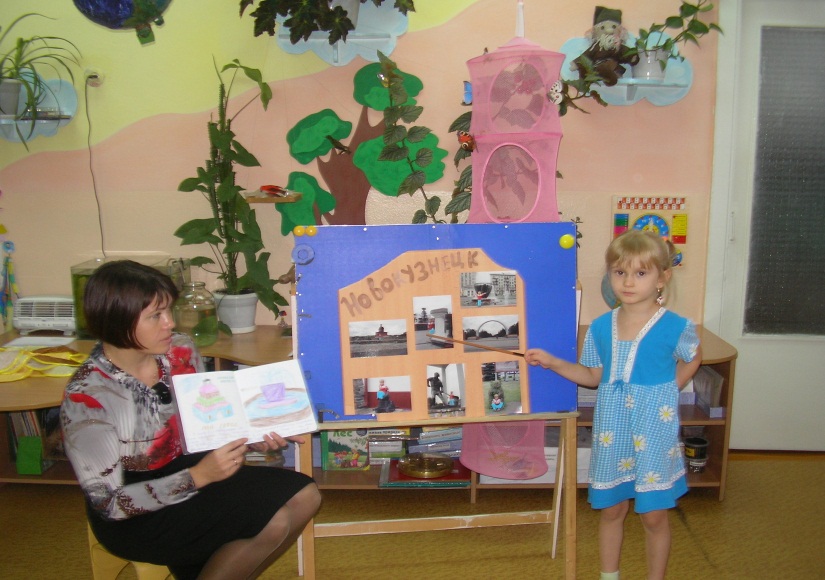 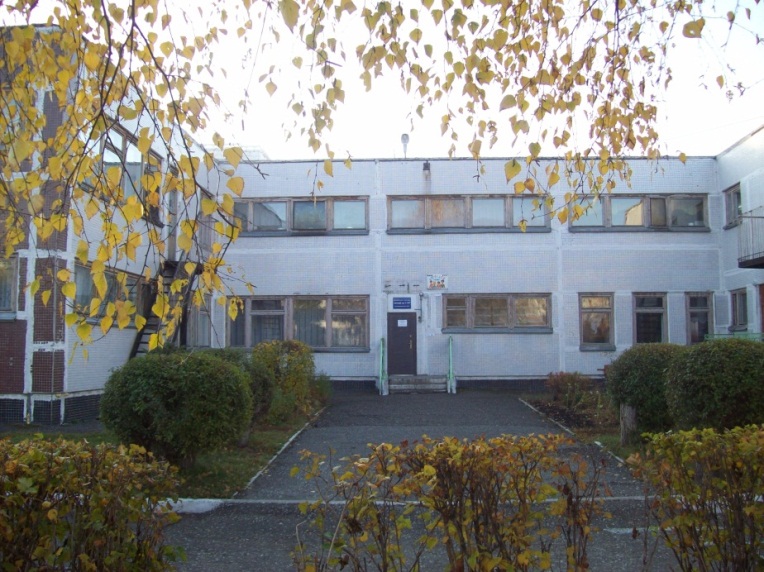 логопед
воспитатель
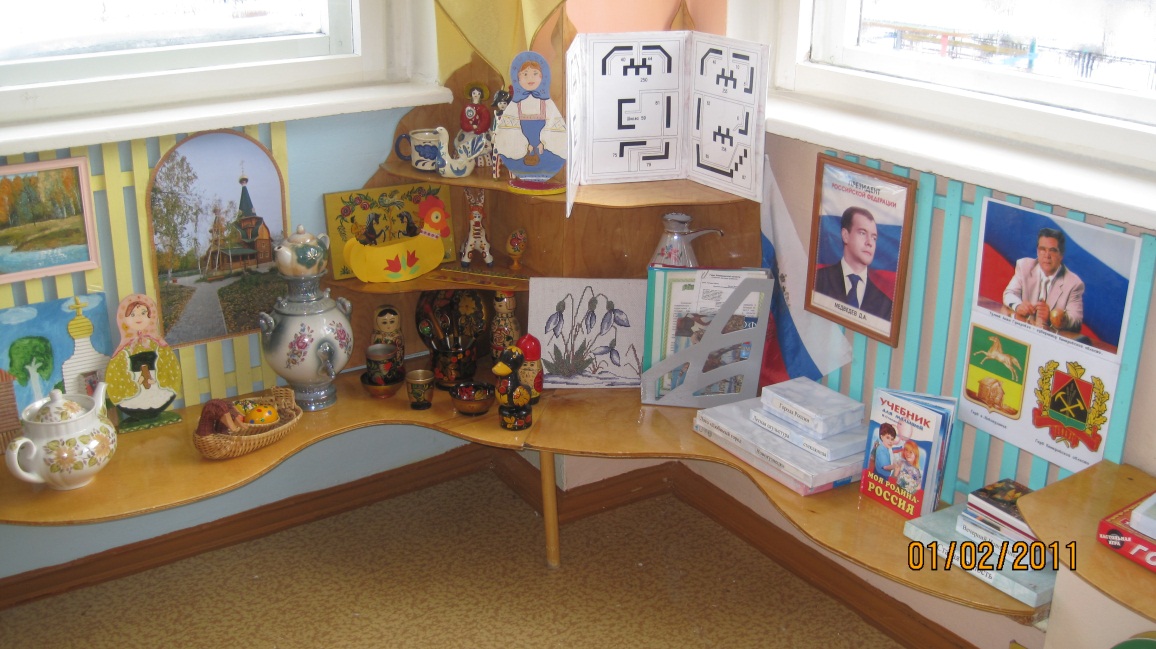 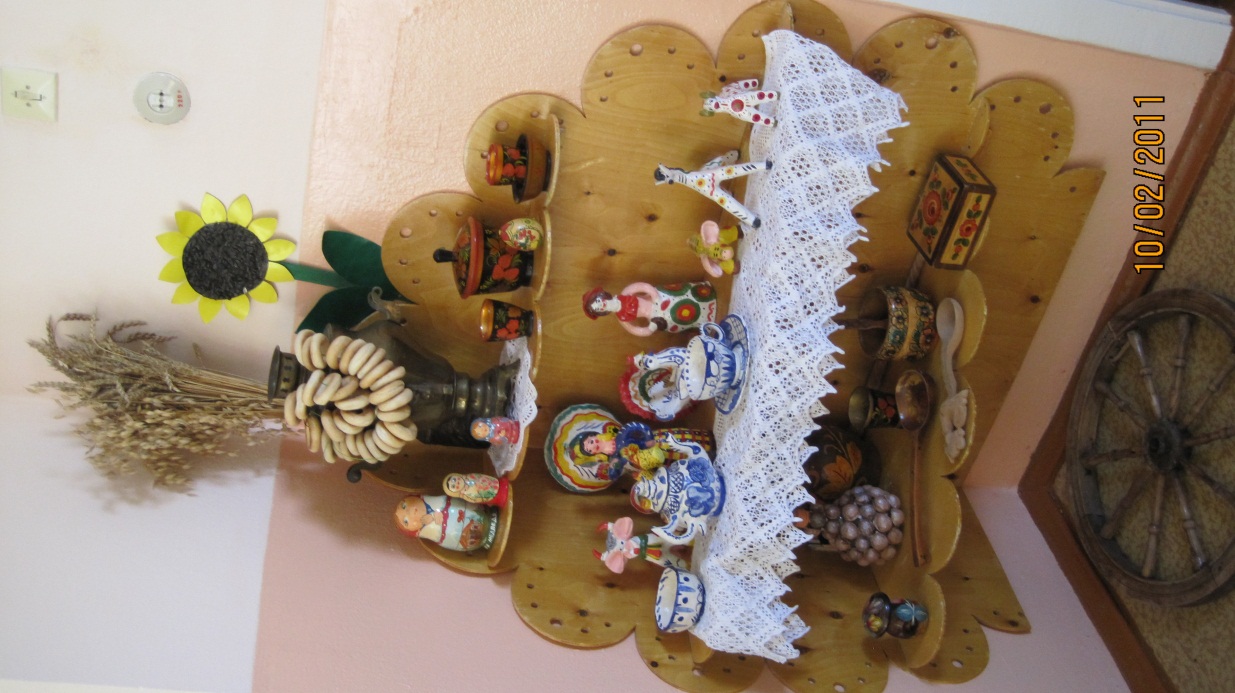 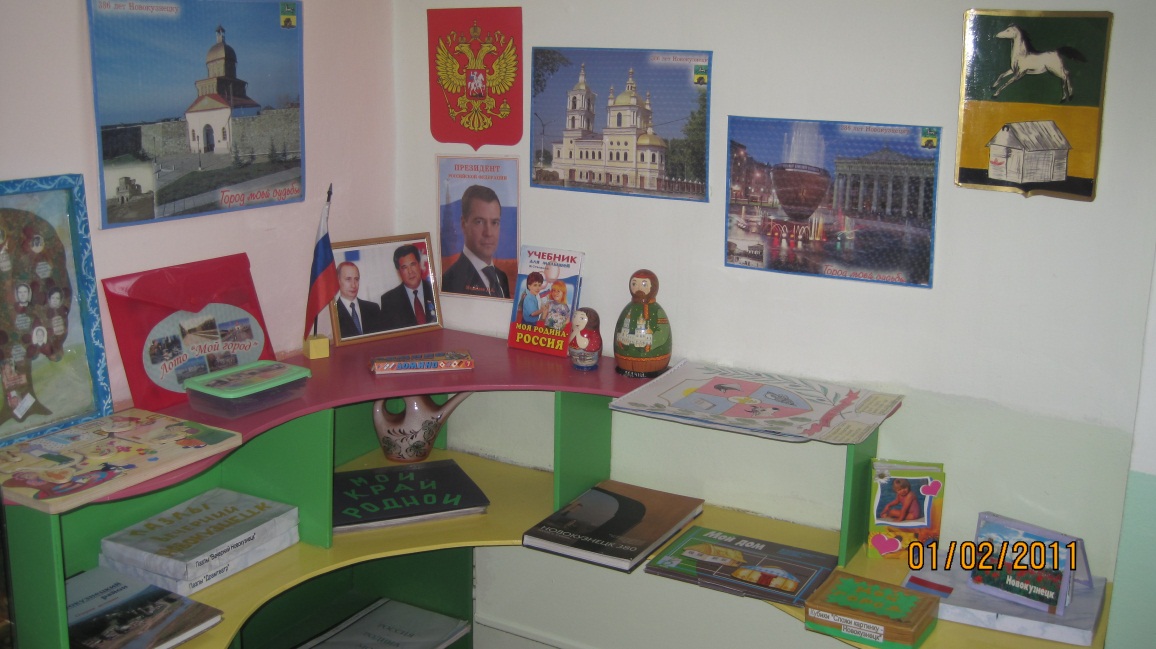 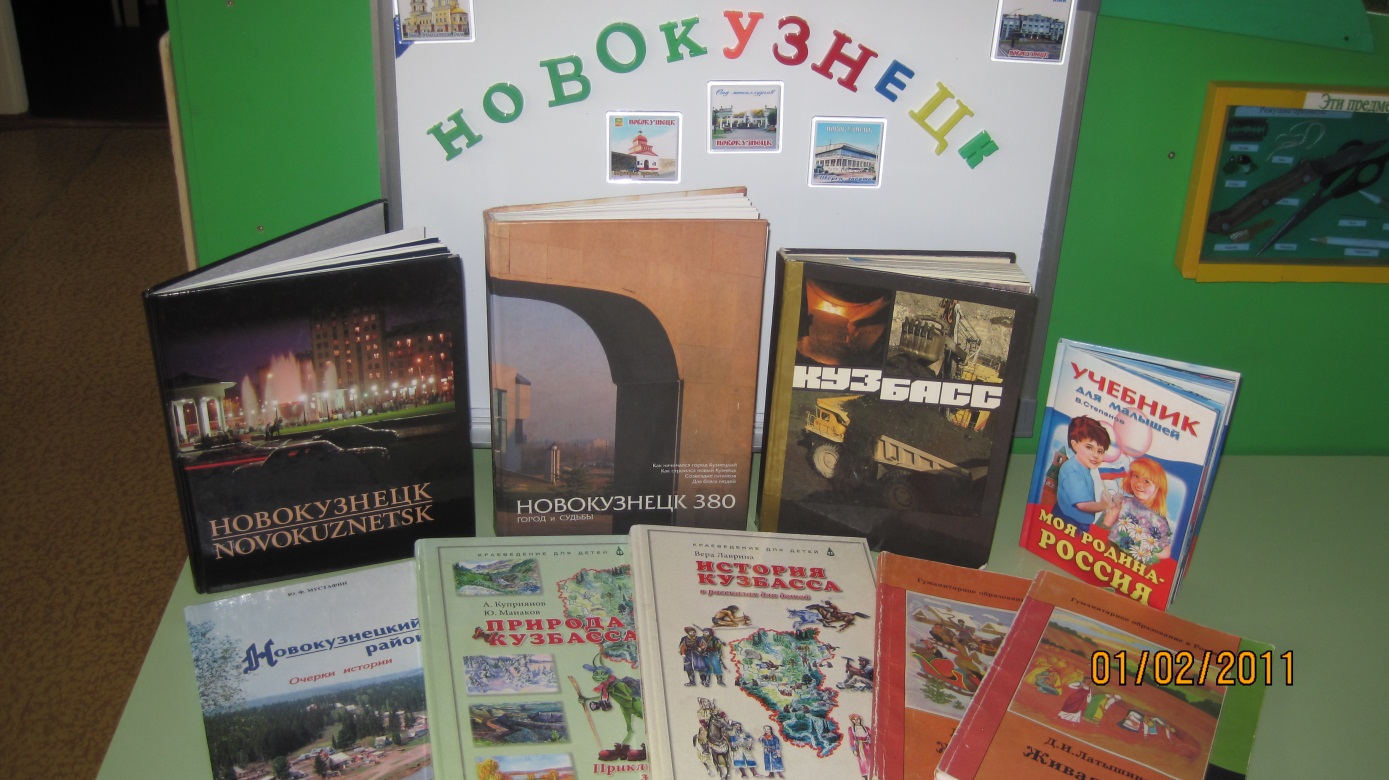 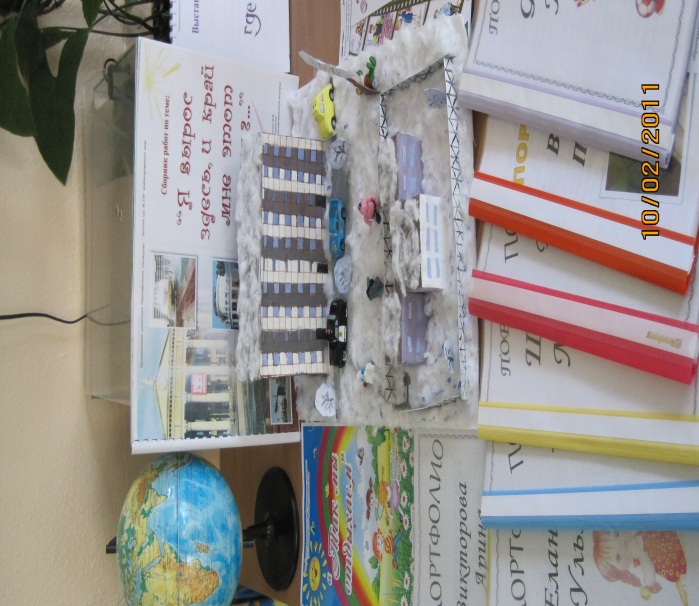 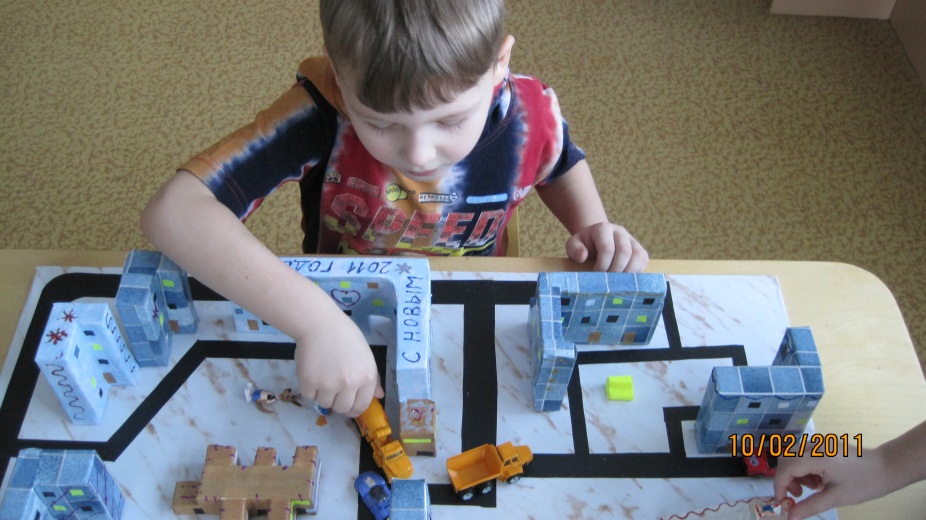 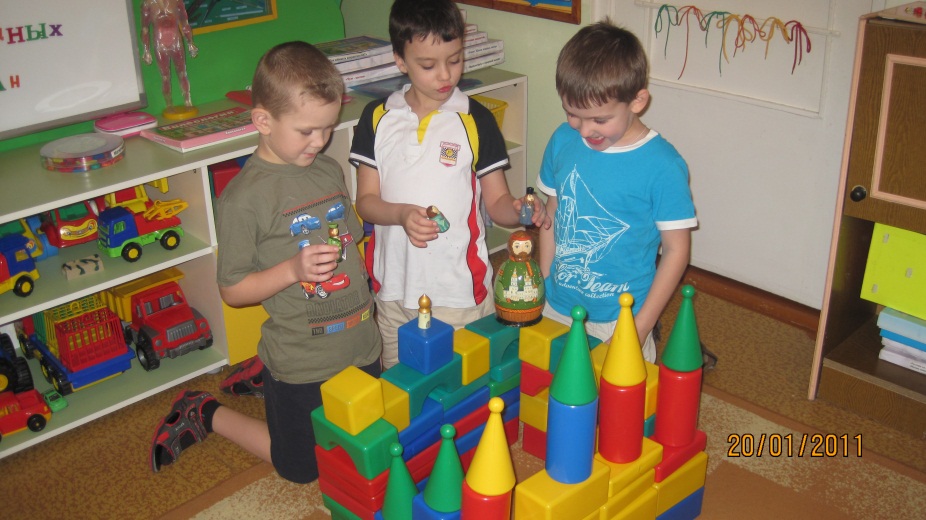 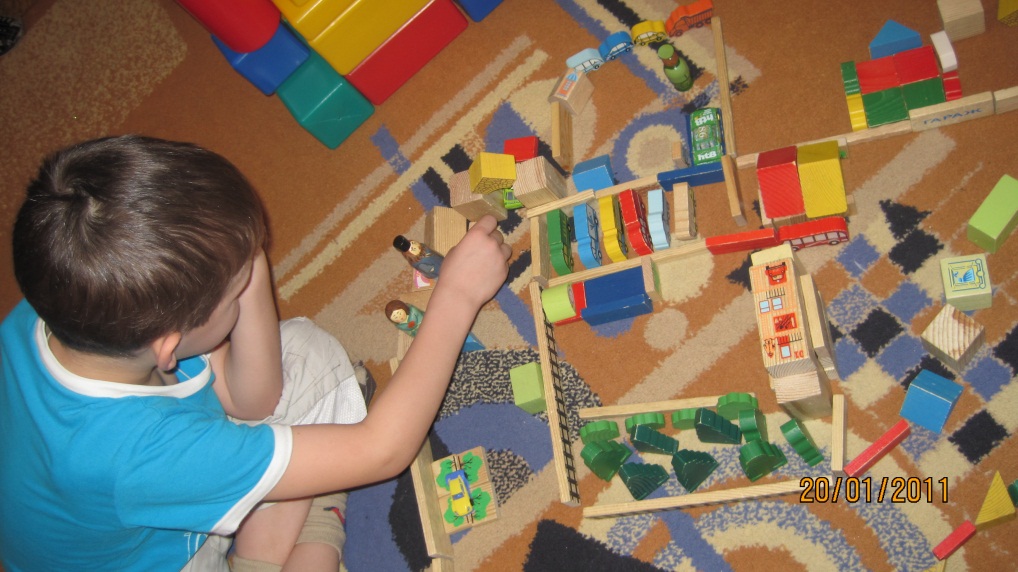 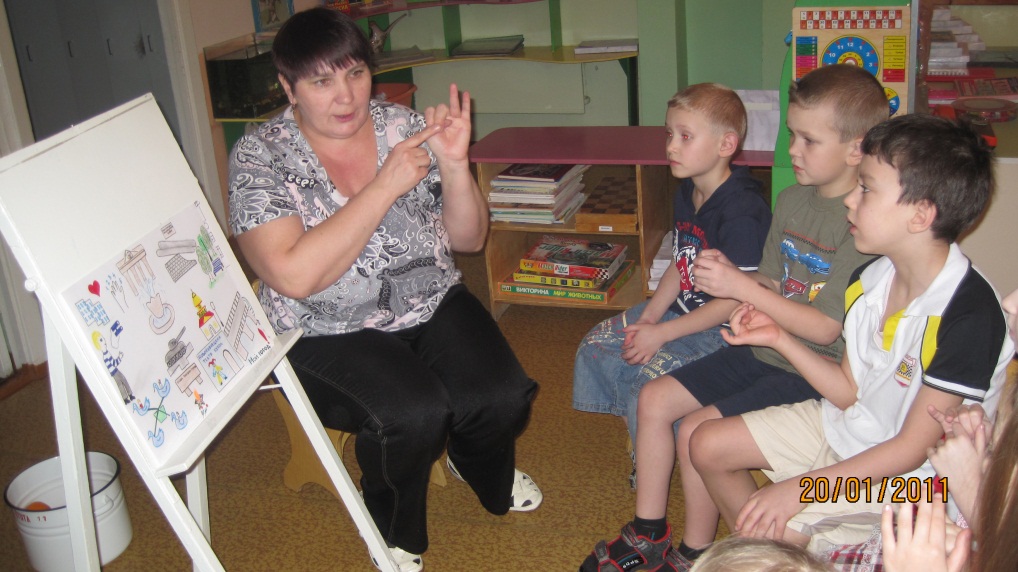 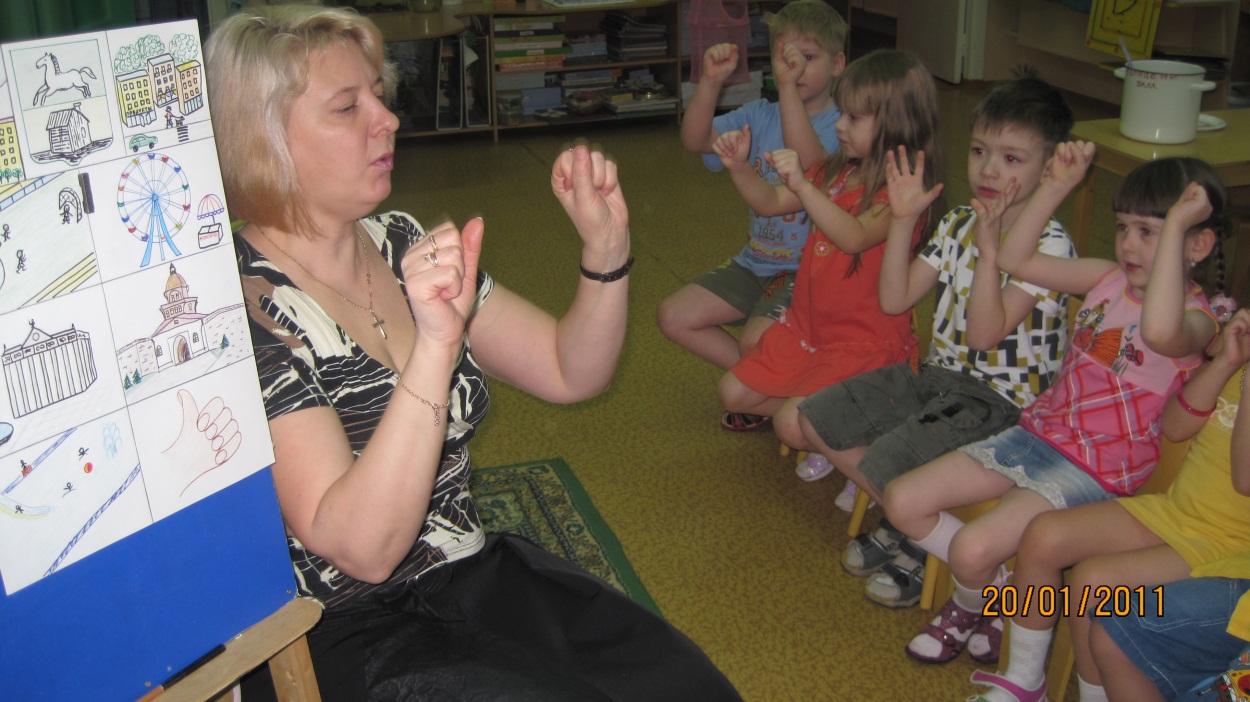 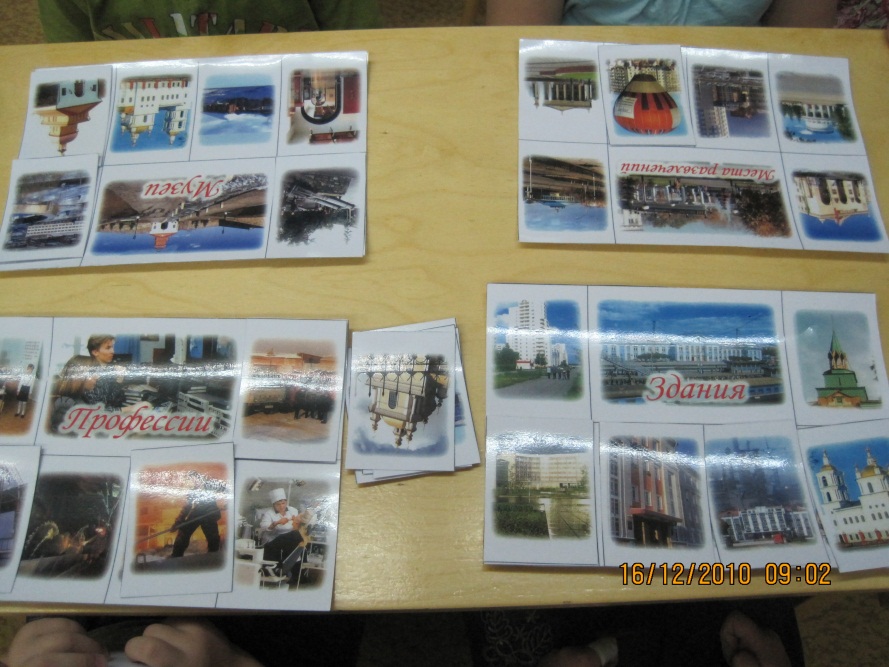 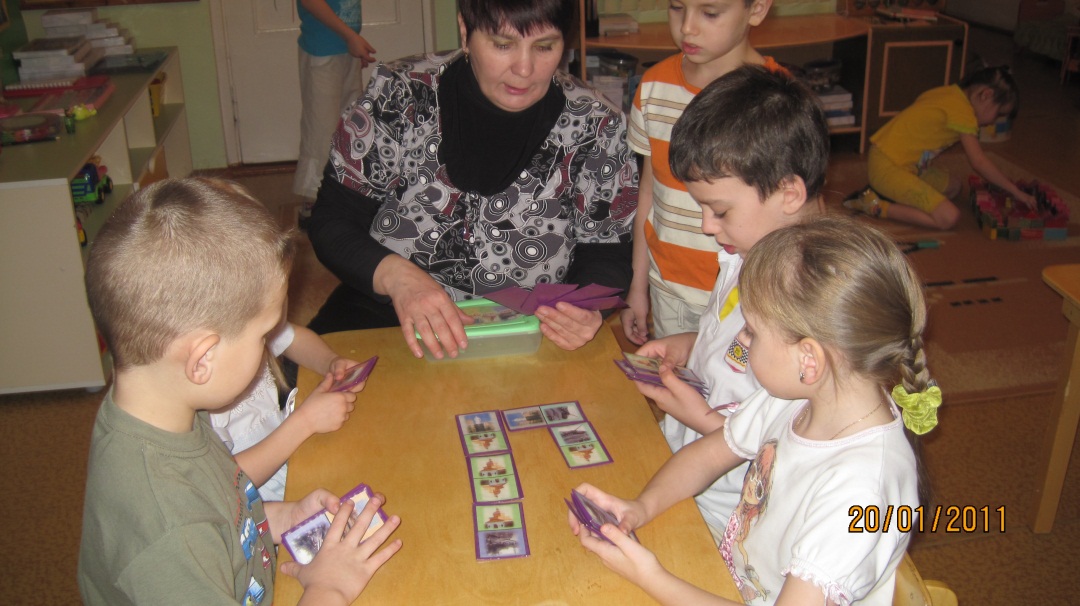 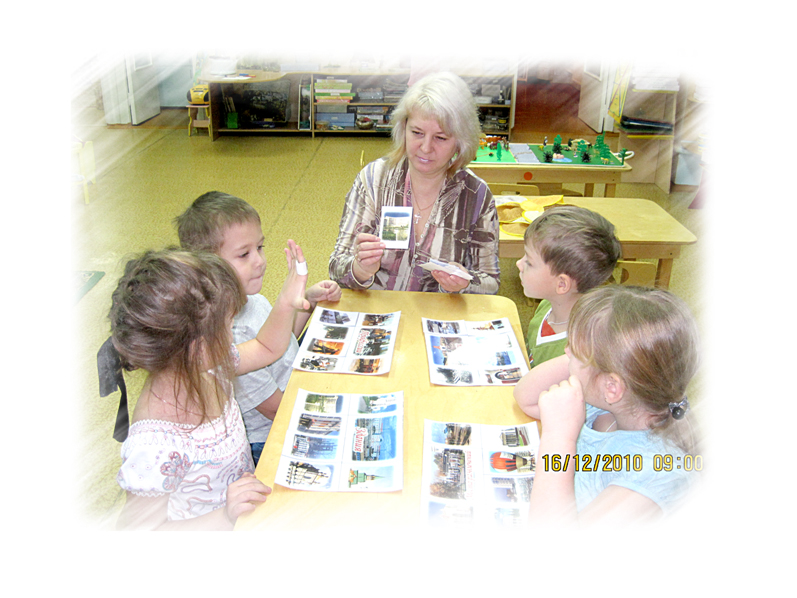 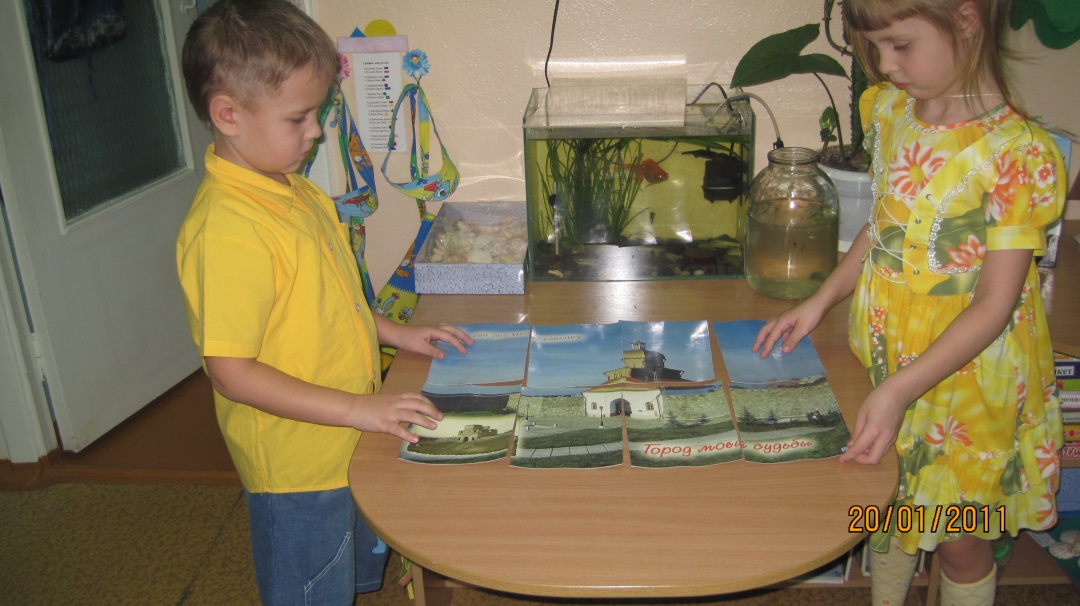 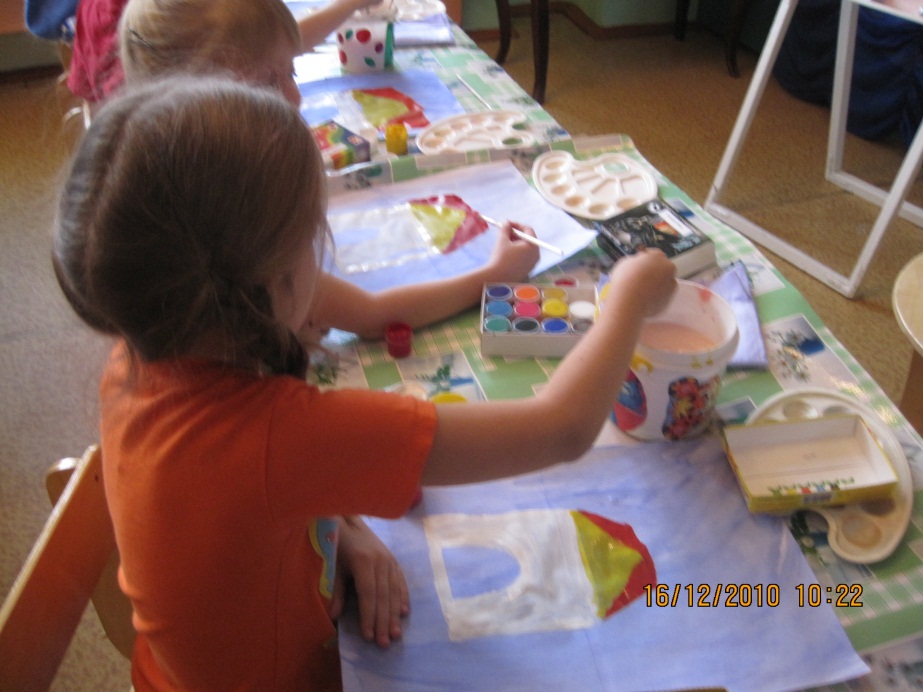 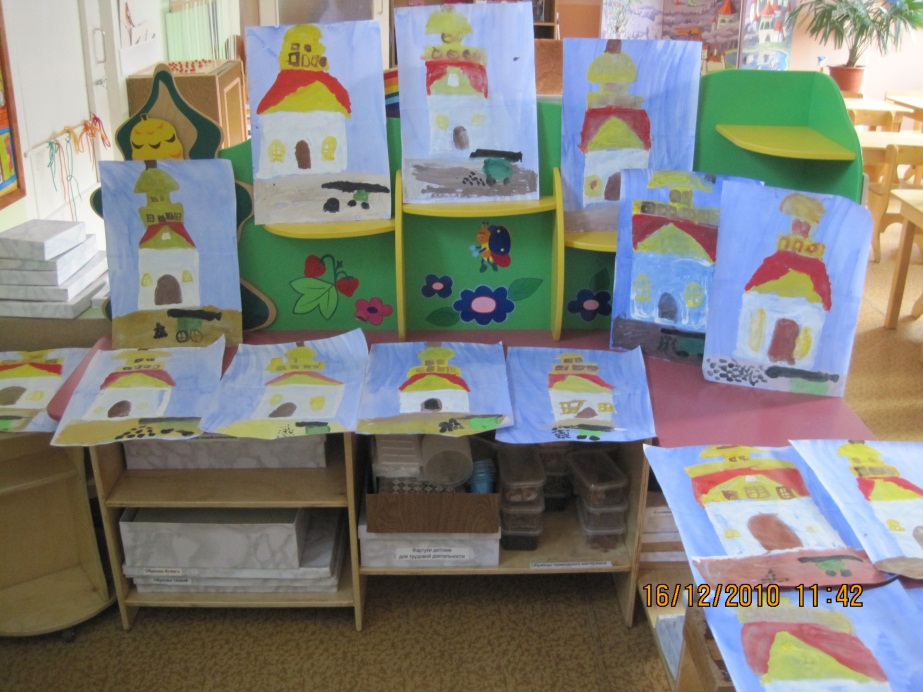 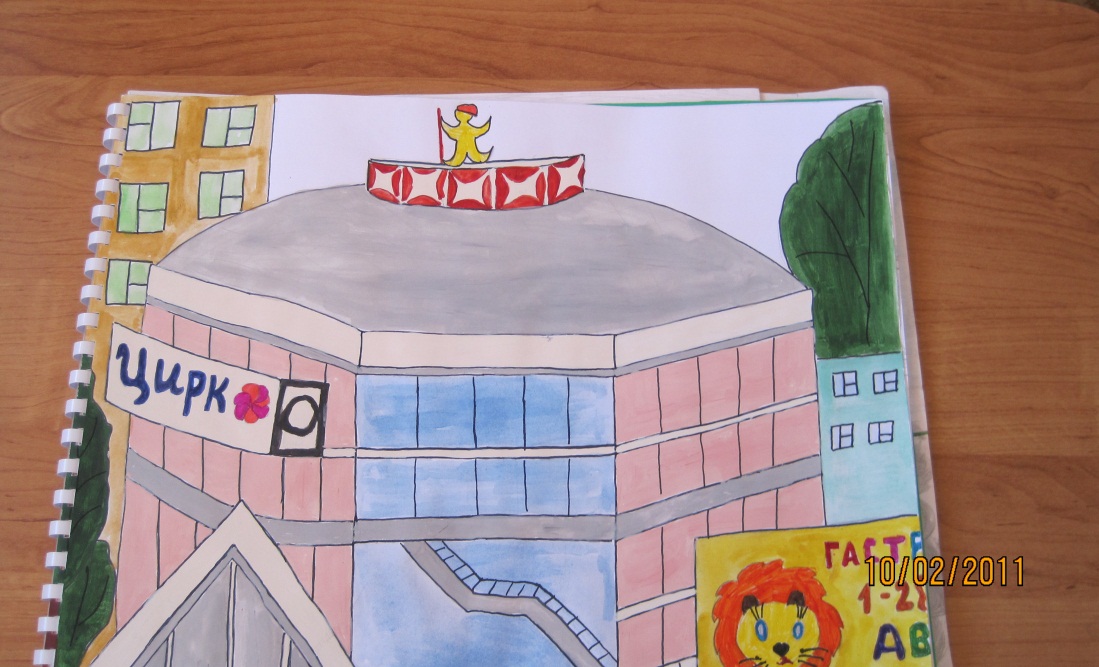 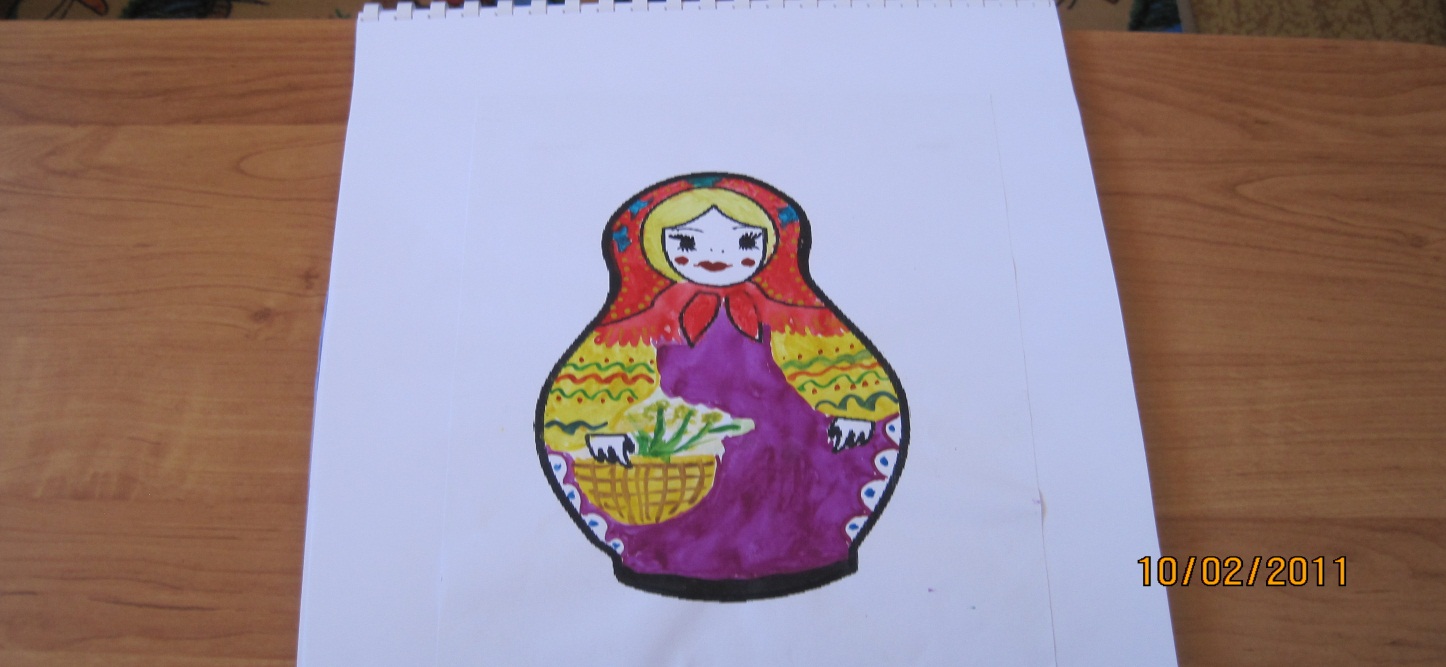 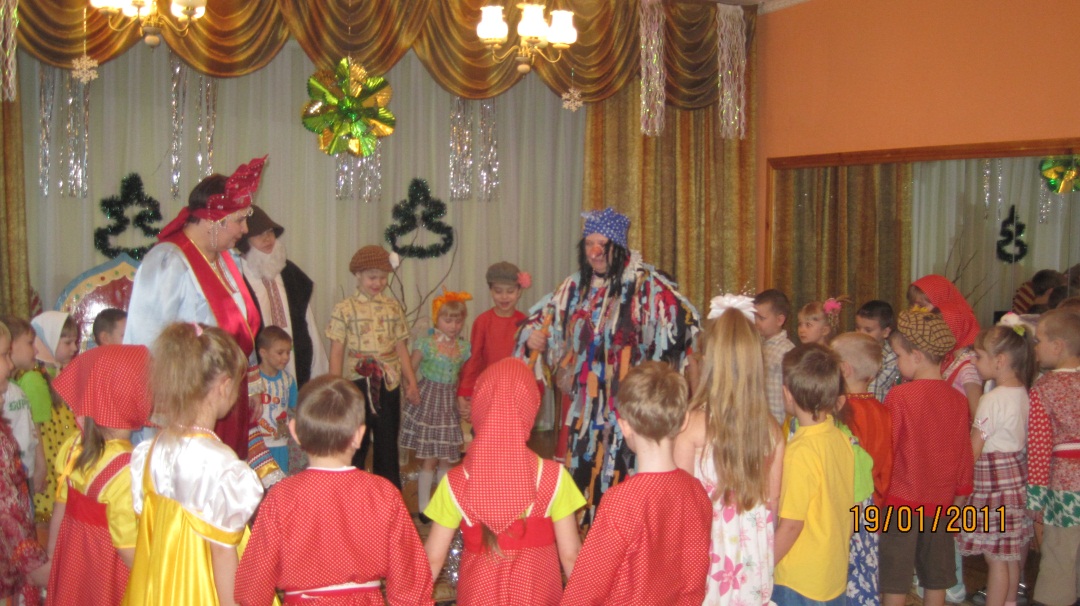 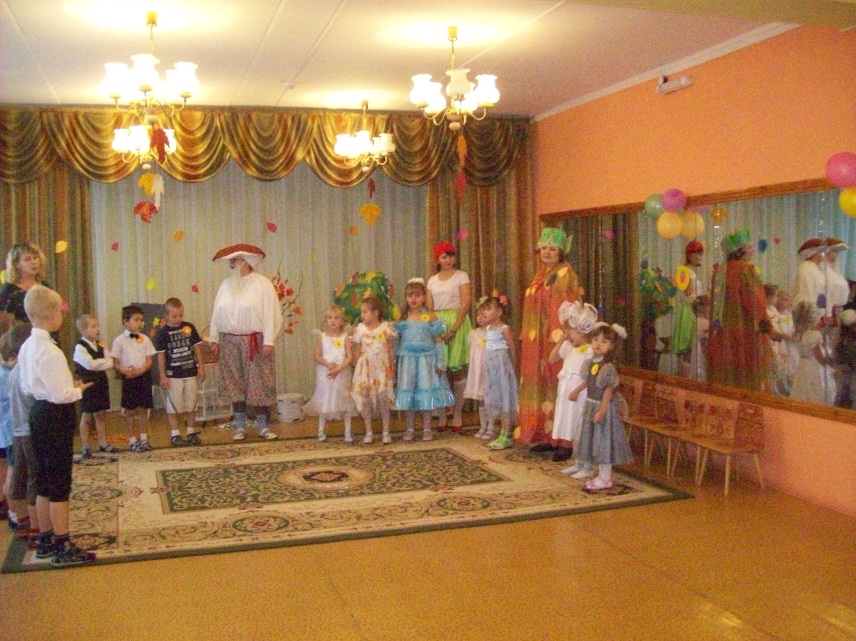 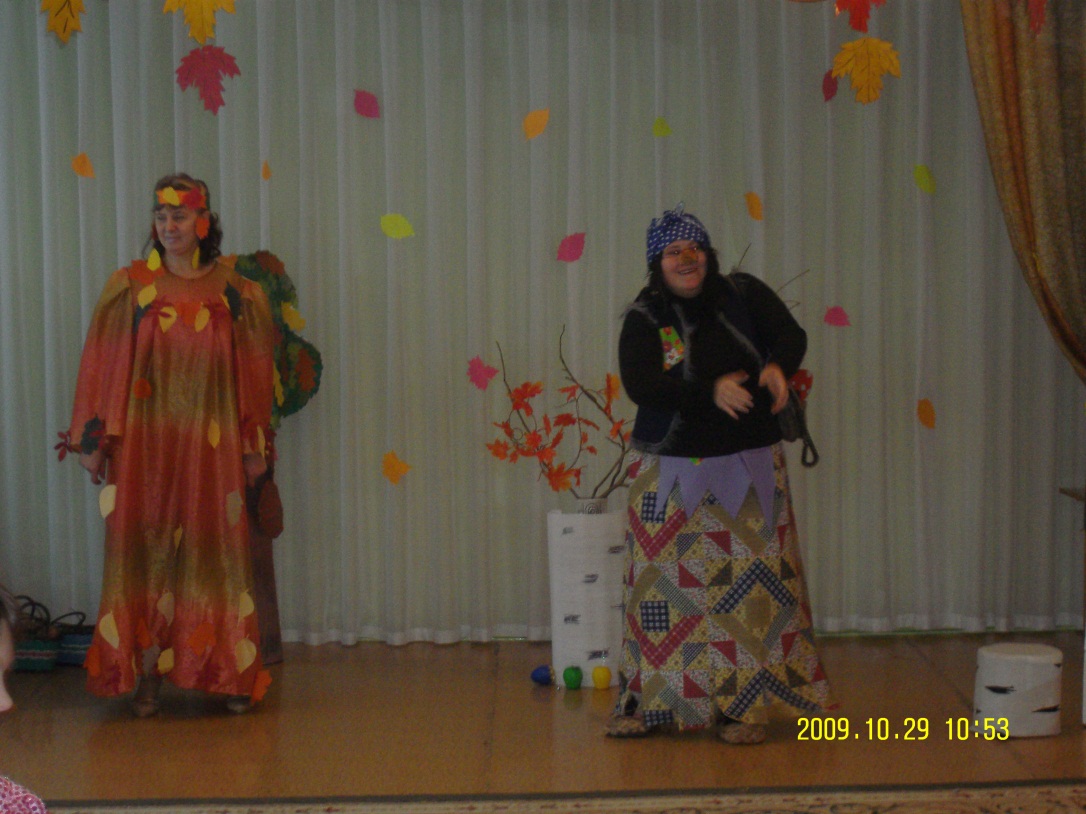 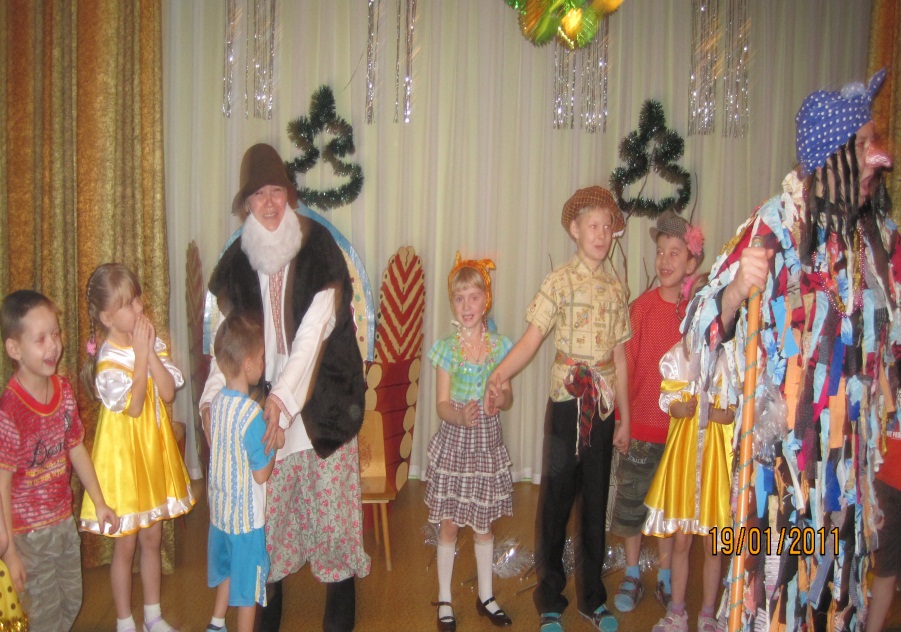 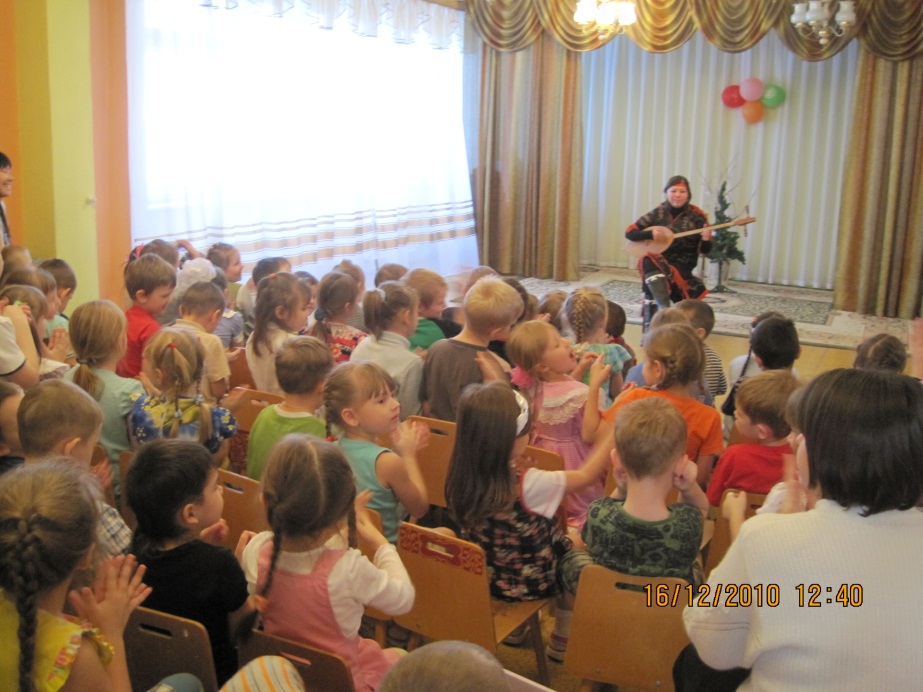 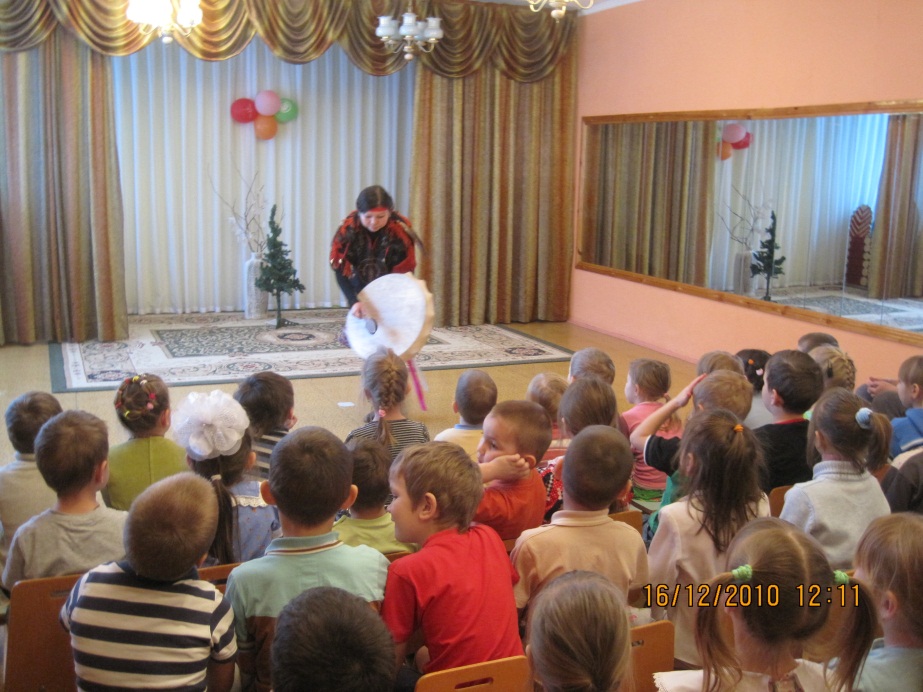 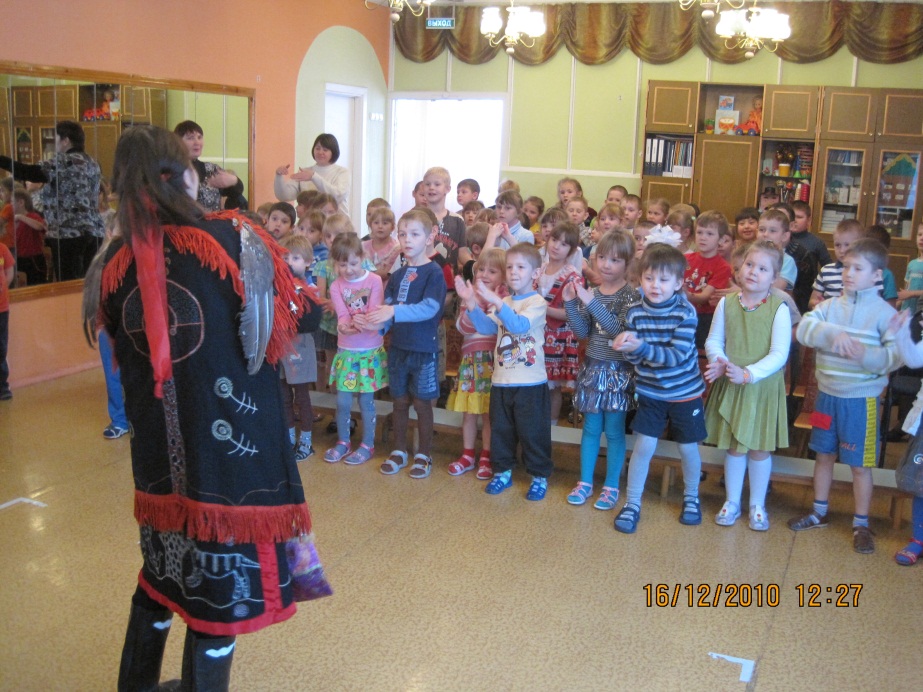 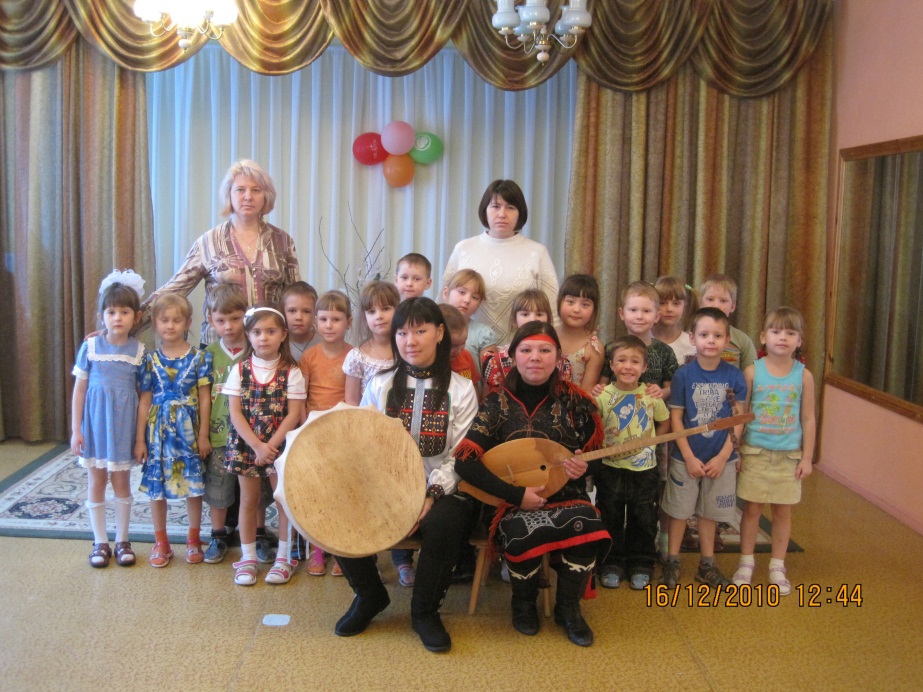 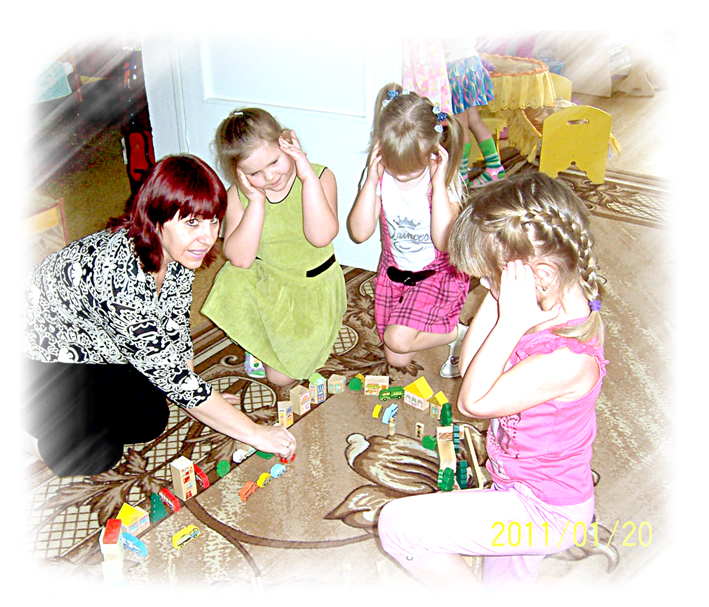 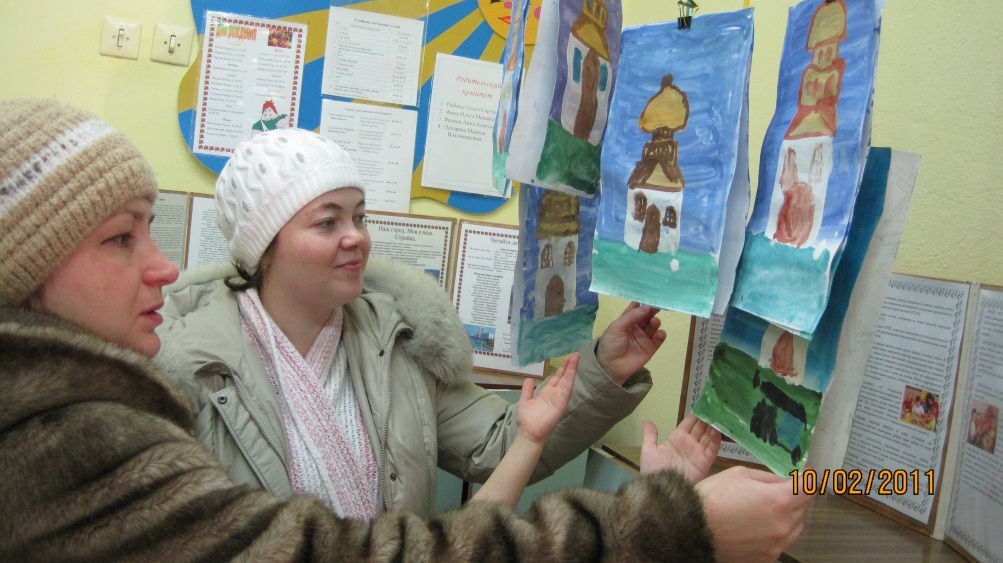 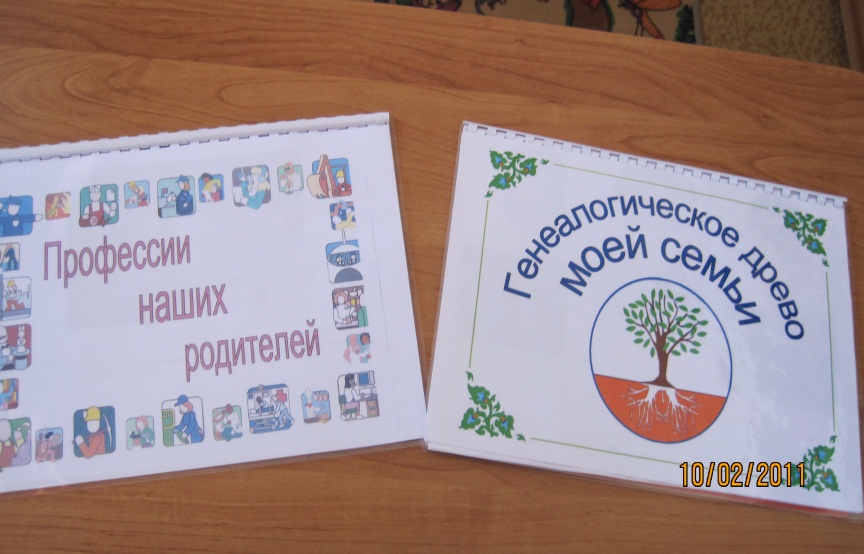 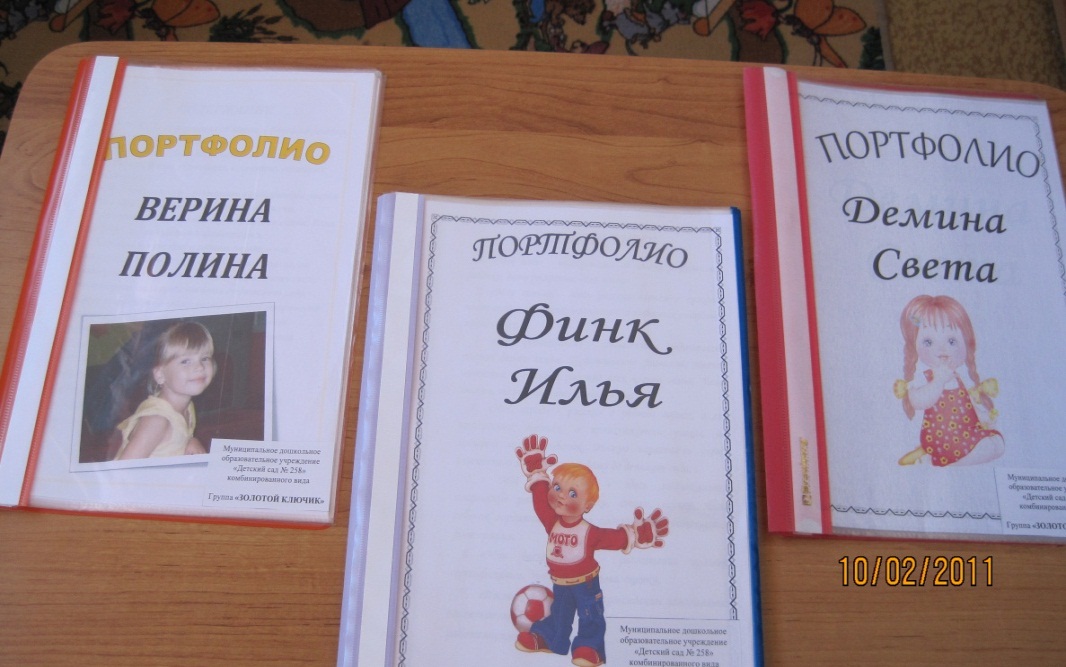 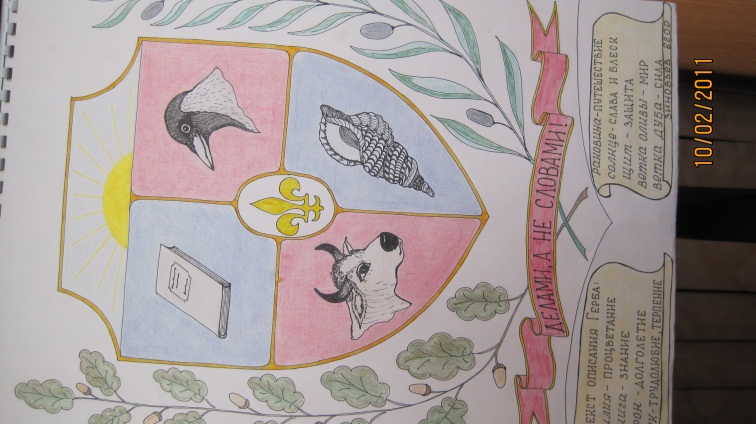 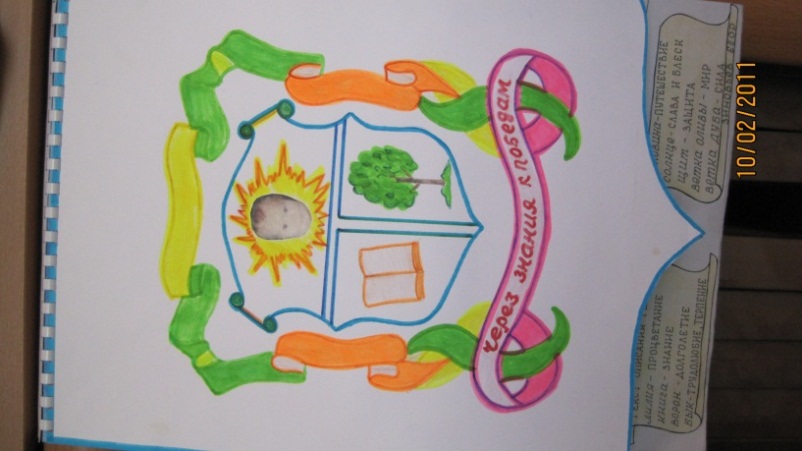 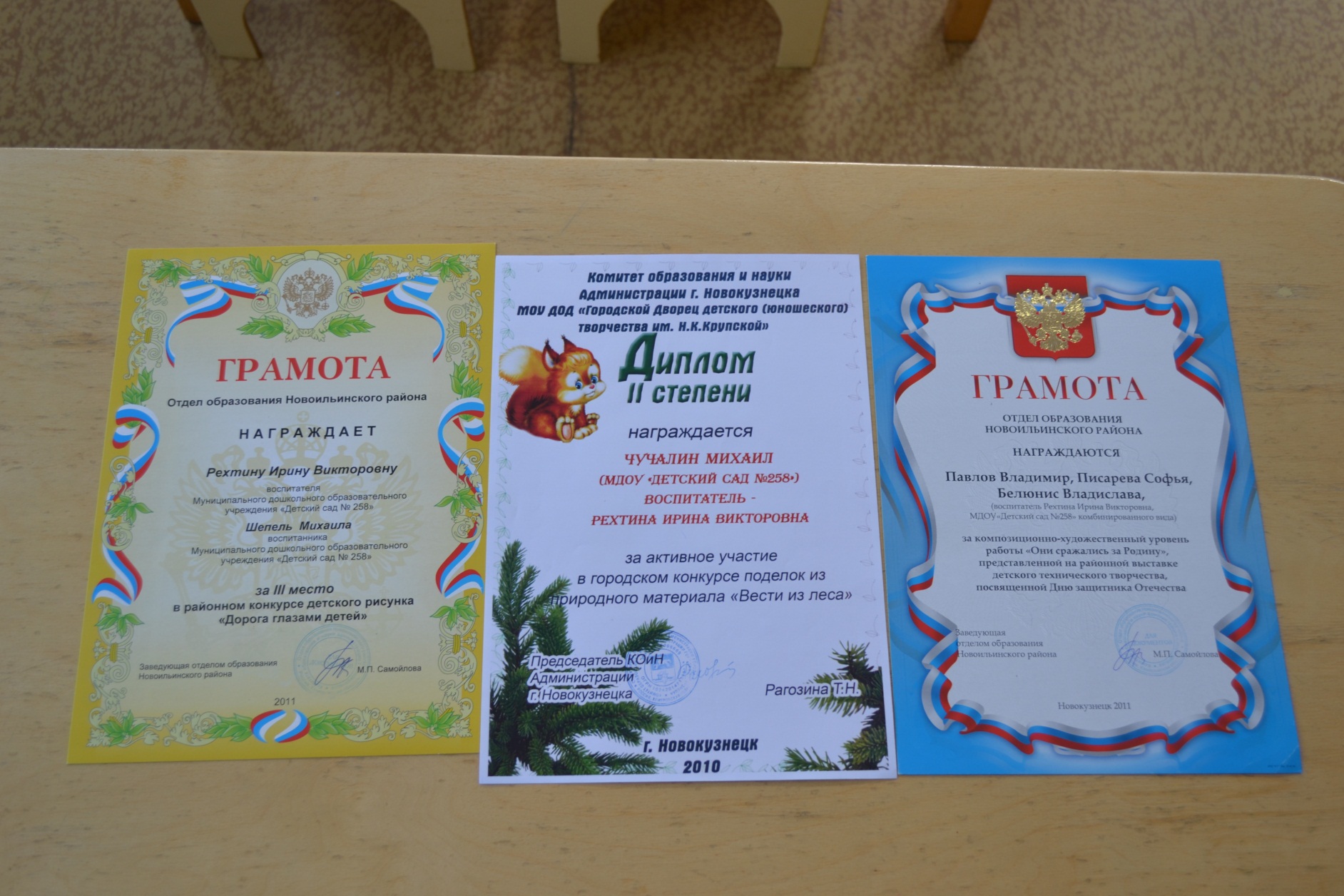 Взаимосвязь  участников педагогического процесса
логопед
родители
воспита-тели
Спасибо за внимание